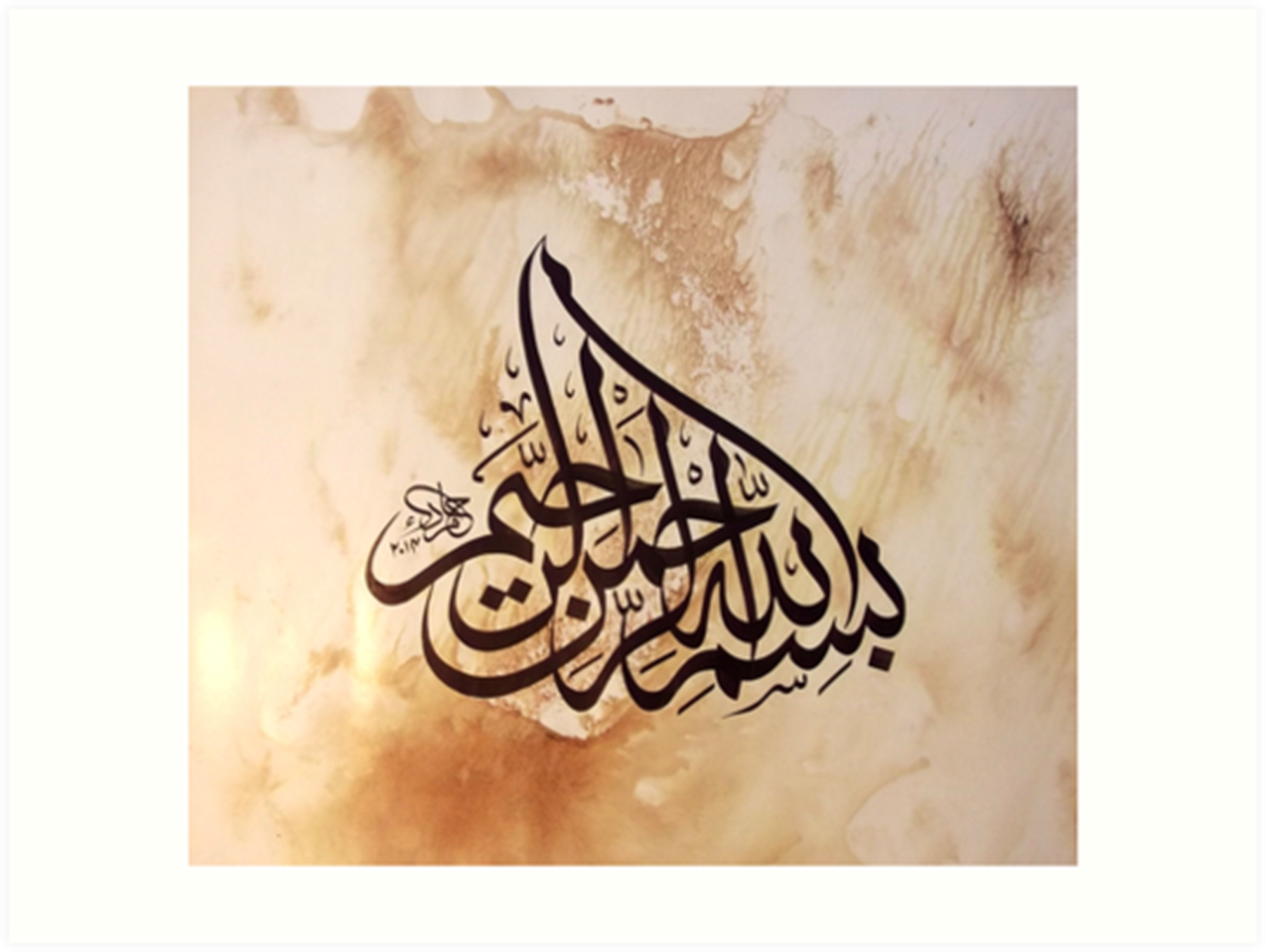 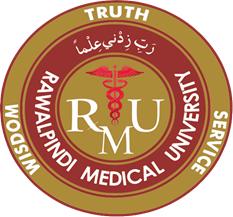 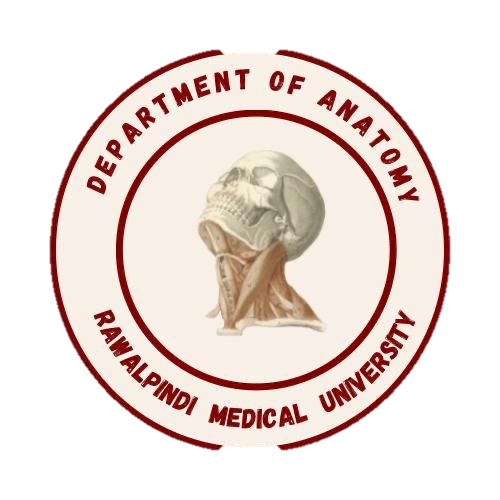 Foundation Module1st Year MBBS (LGIS)Translation
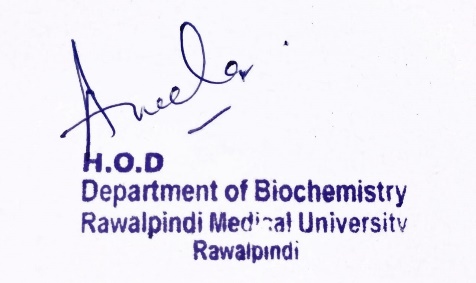 Presenter: Dr. Aneela Jamil					Date: 27-01-25
(Assistant Professor)
Motto, Vision, Dream
To impart evidence based research oriented medical education

To provide best possible patient care

To inculcate the values of mutual respect and ethical practice of medicine
3
Professor Umar Model of Integrated Lecture
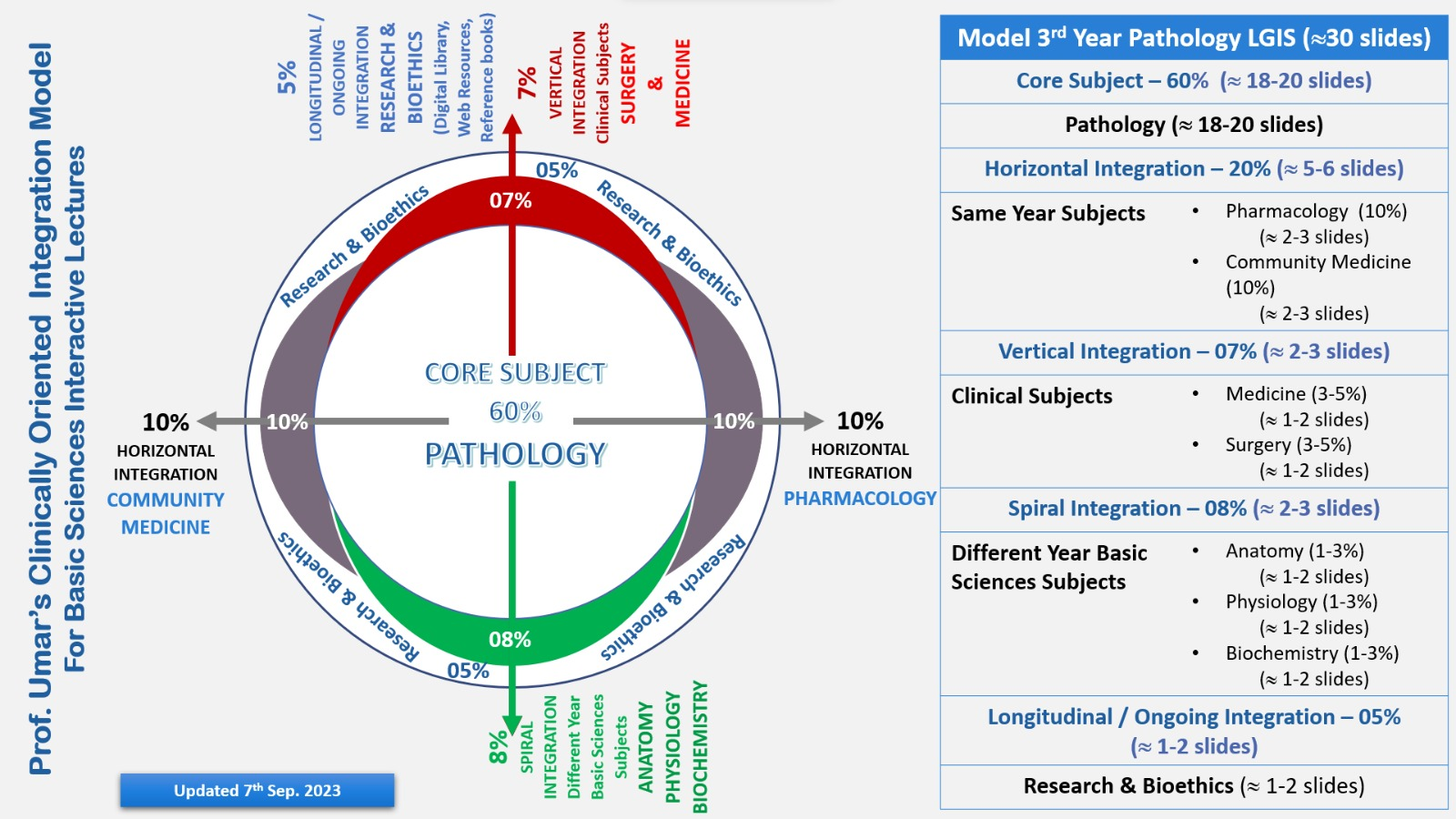 4
Learning Objectives

At the end of this lecture students should be able to 
Explain process of Translation in prokaryotes and eukaryotes
Describe posttranslational modifications
Discuss related clinical disorders
5
Core Knowledge
Translation
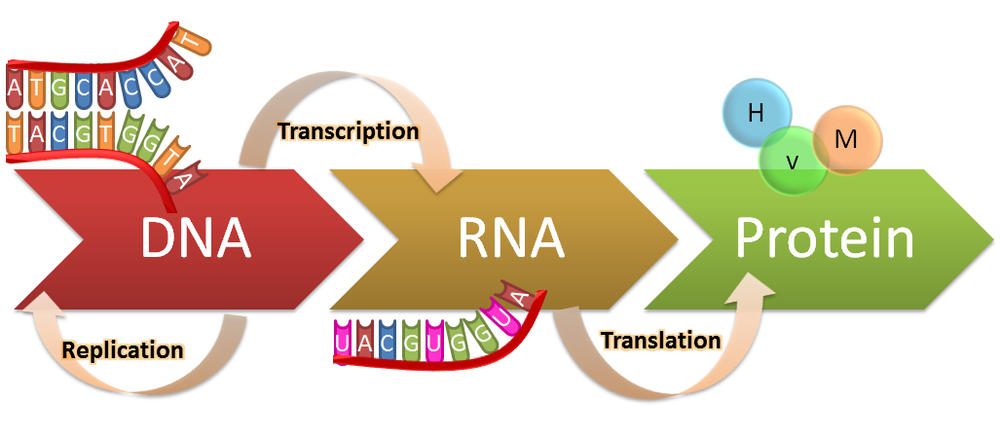 6
Core Knowledge
Translation
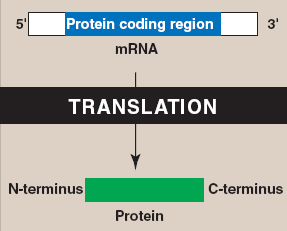 7
Core Knowledge
Genetic Code
Non-overlapping 
Specific 
Universal 
Degenerate
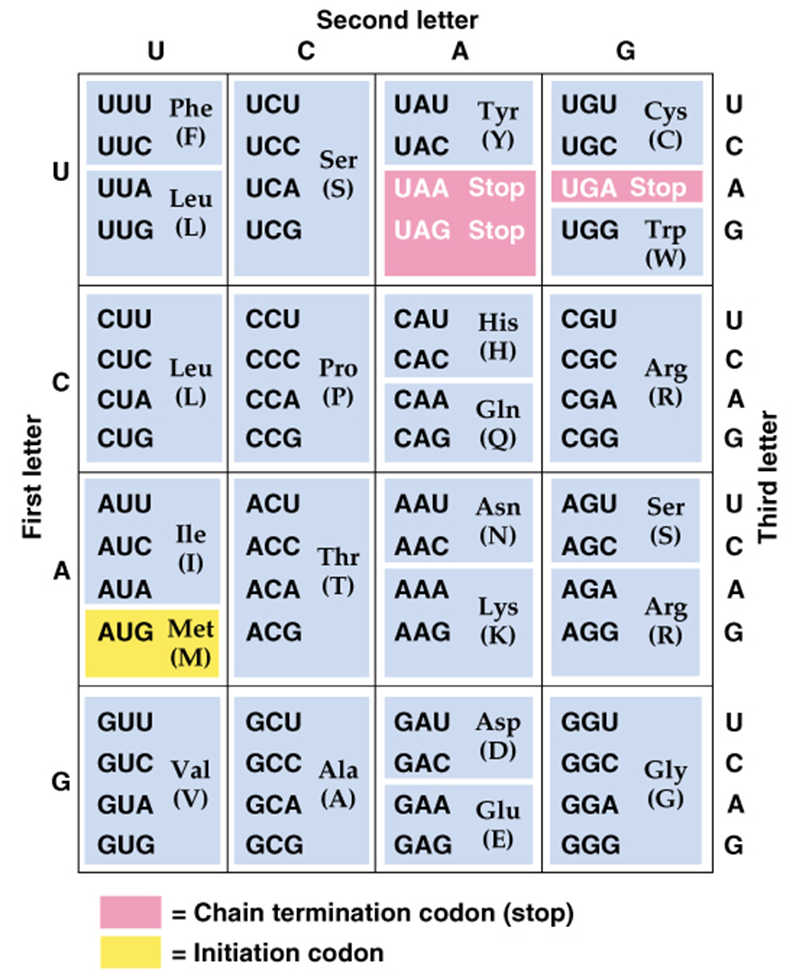 Core Concept
8
Core Knowledge
TranslationComponents Required
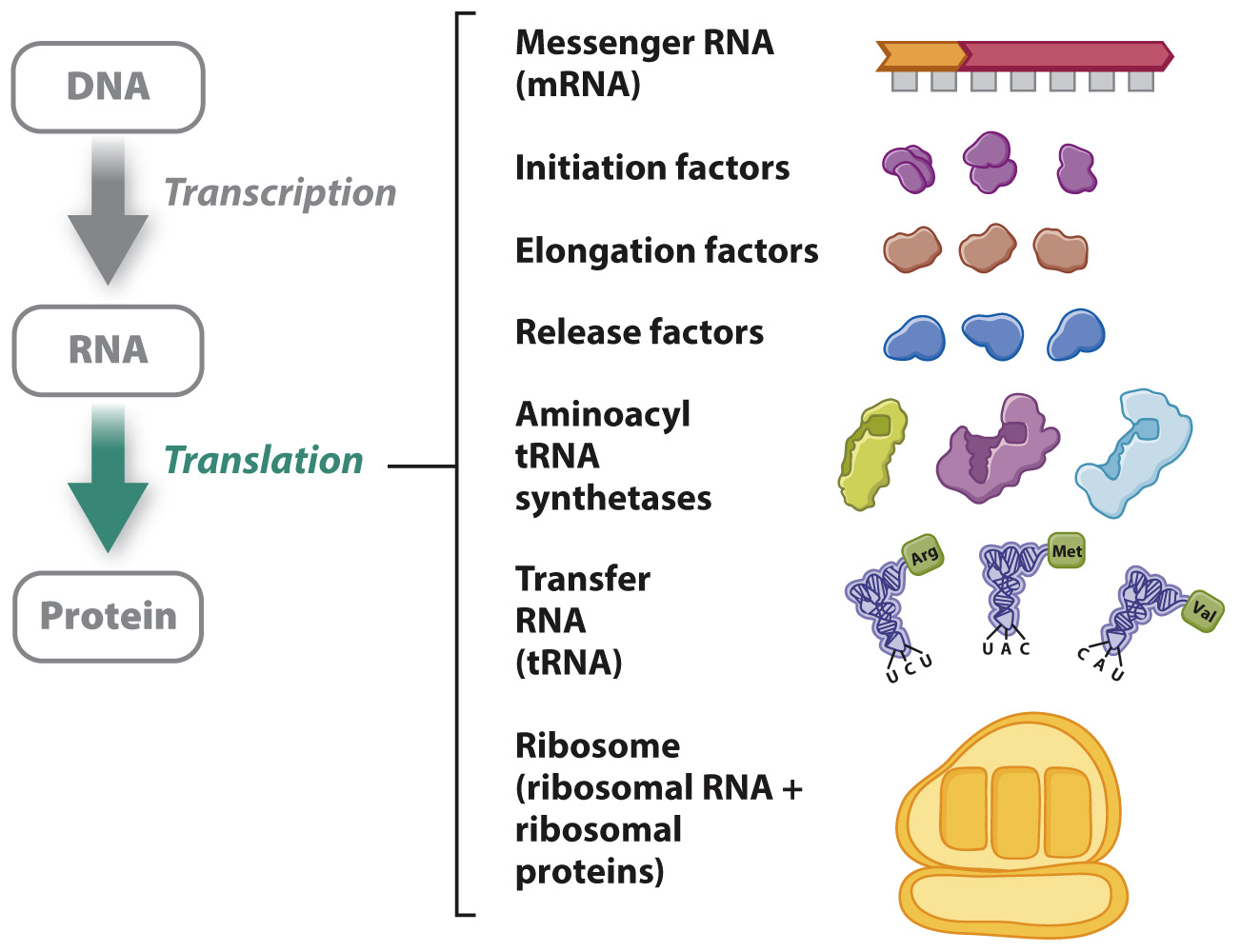 9
Core Knowledge
TranslationComponents Required
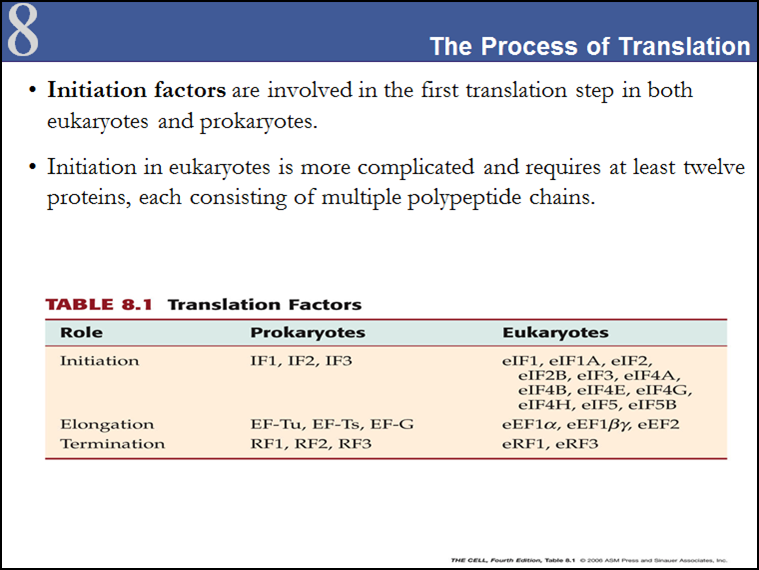 10
Core Knowledge
TranslationComponents Required
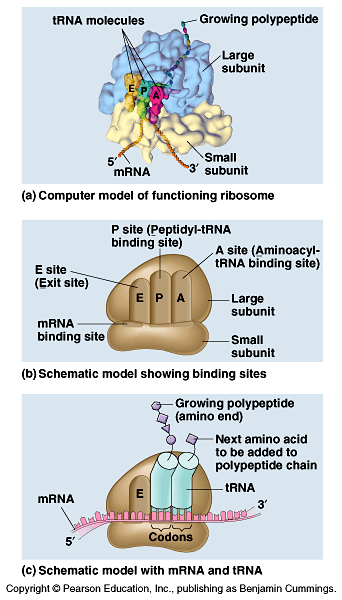 11
Core Knowledge
TranslationWobble Hypothesis
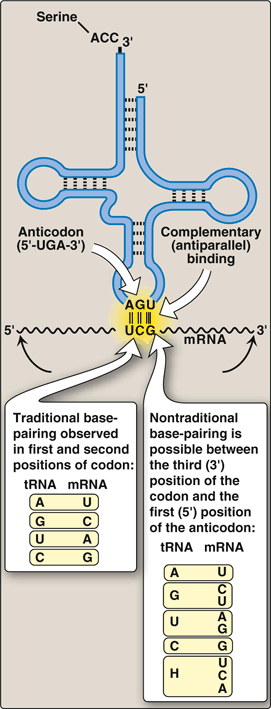 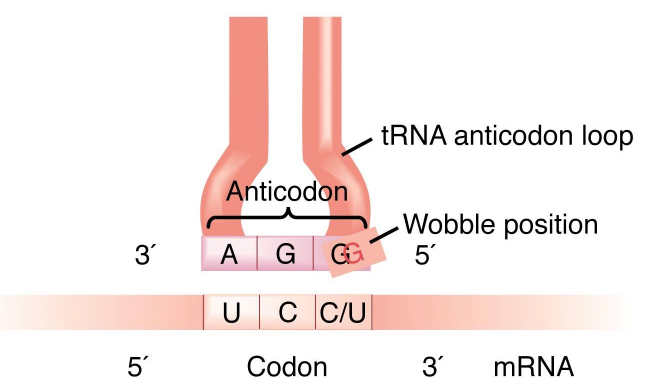 Core Concept
12
Core Knowledge
Translation
Steps  
Initiation 
Elongation 
Termination
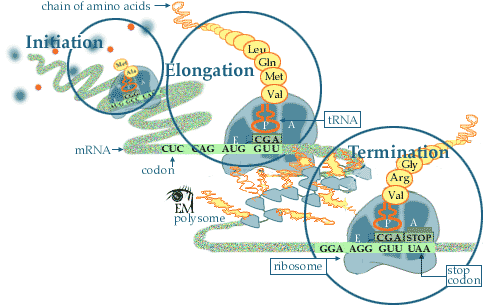 Core Concept
13
Core Knowledge
Initiation
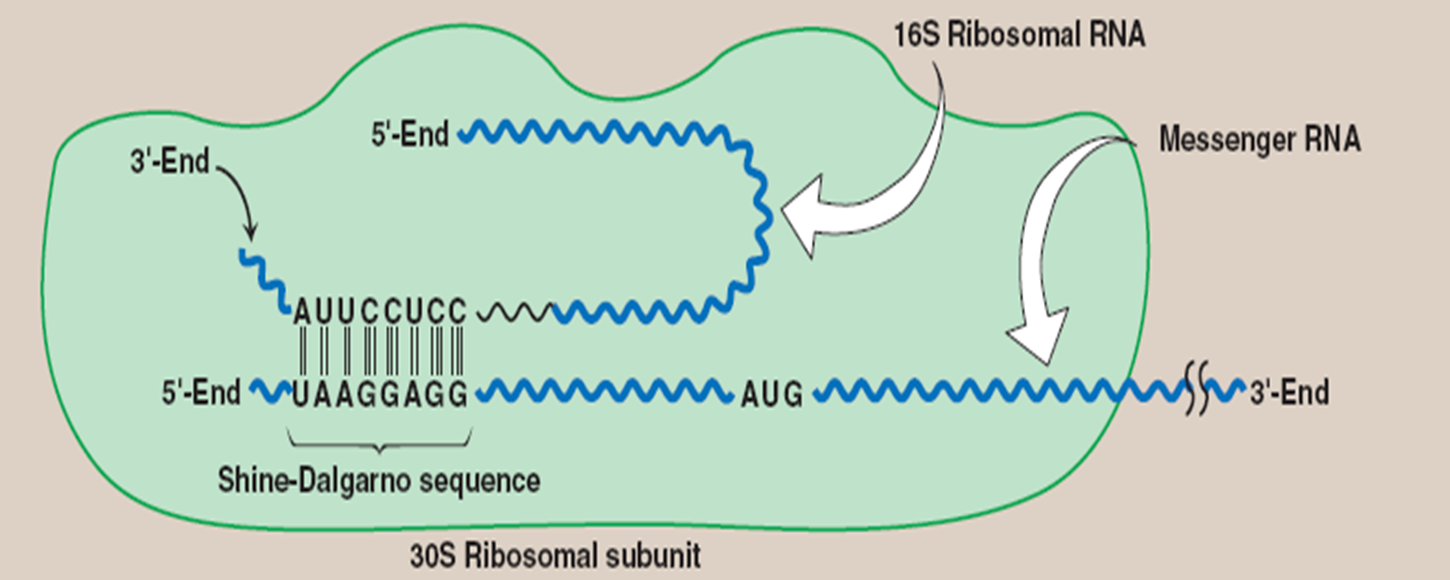 14
Core Knowledge
Initiation
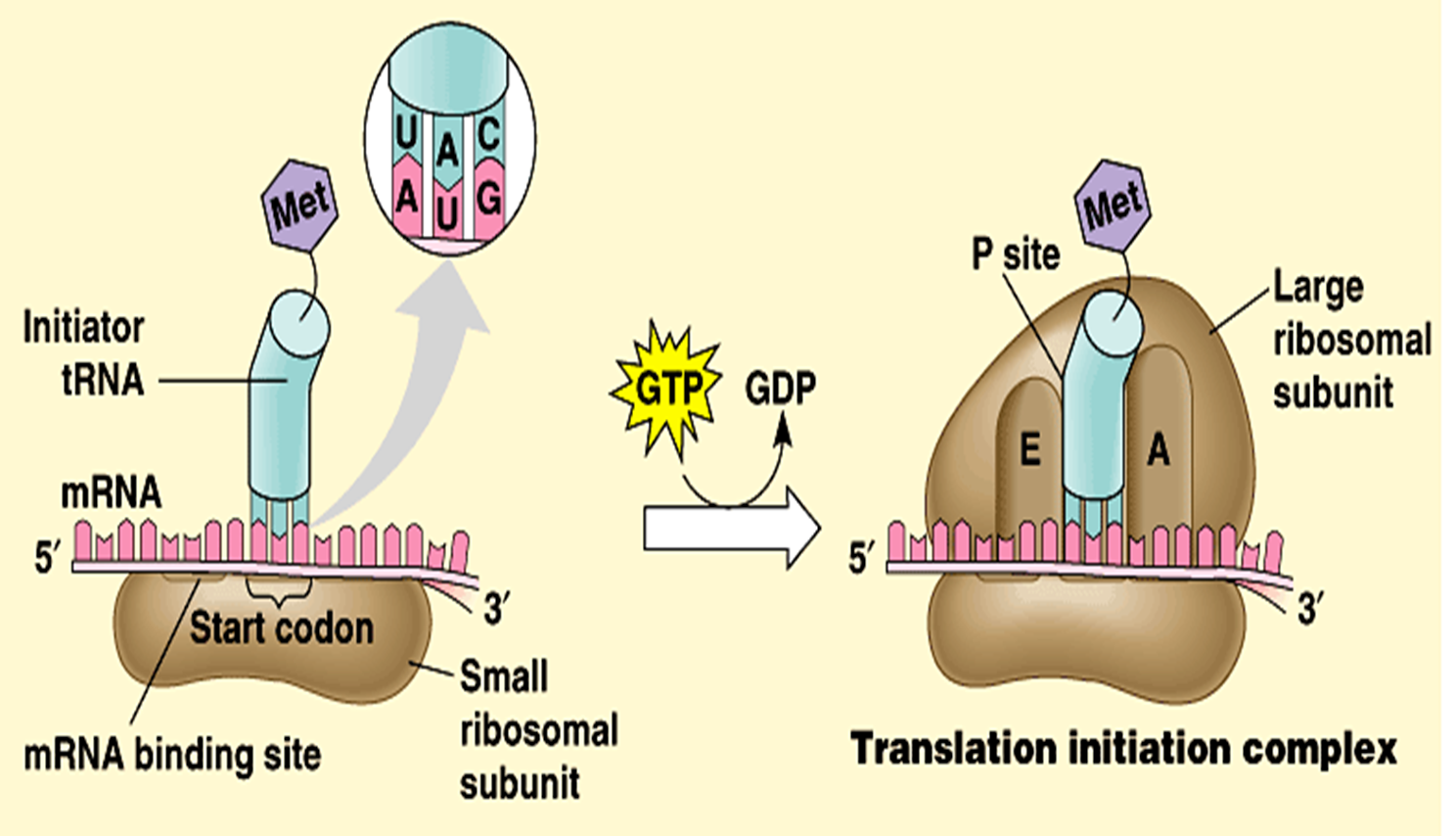 15
Core Knowledge
Elongation
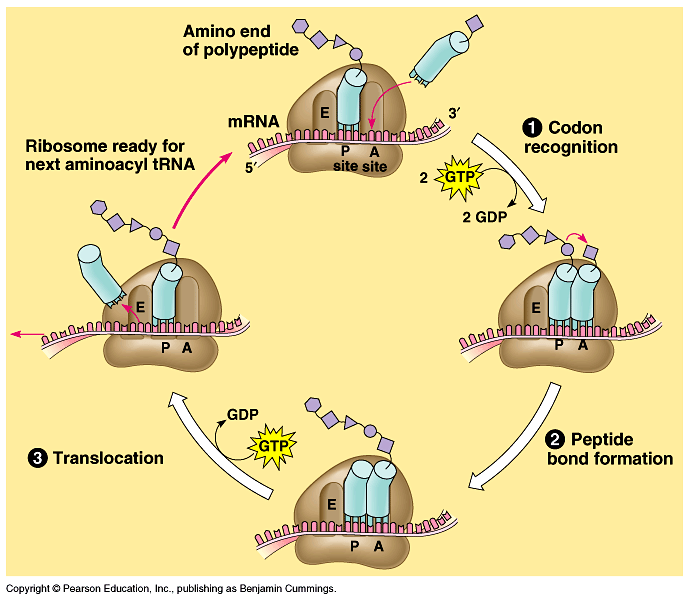 16
Core Knowledge
Elongation
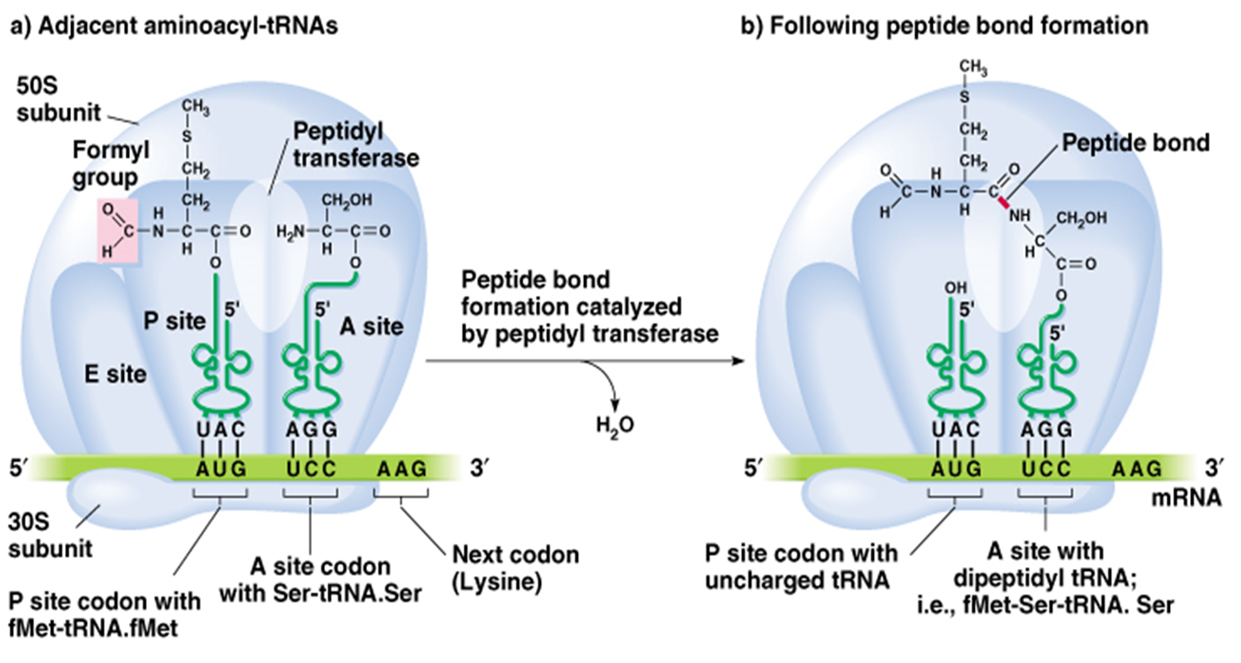 17
Core Knowledge
Elongation
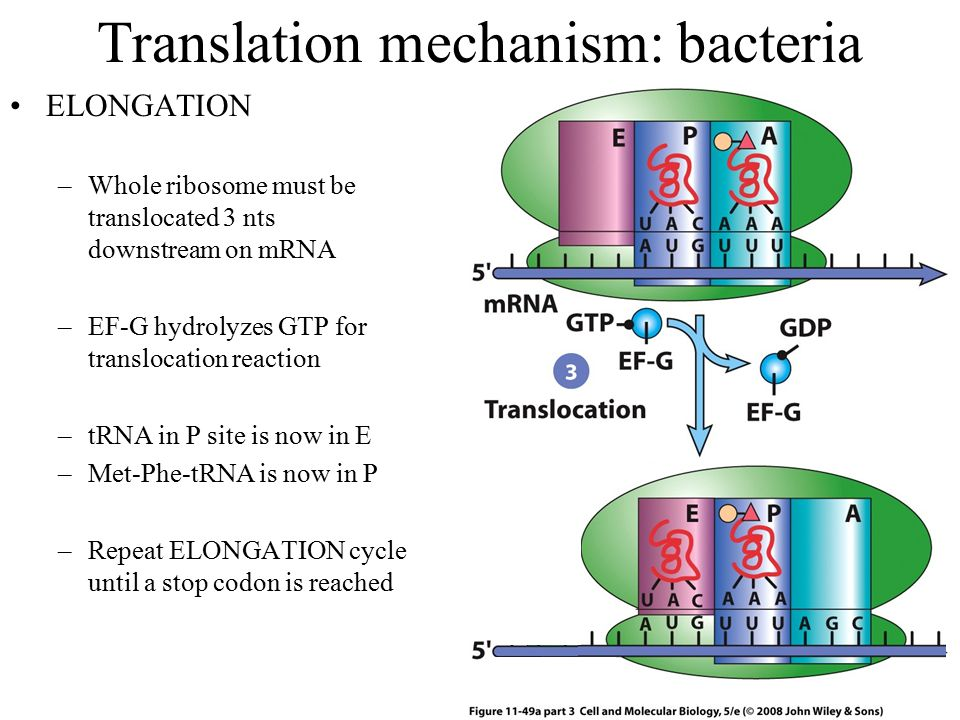 18
Core Knowledge
Termination
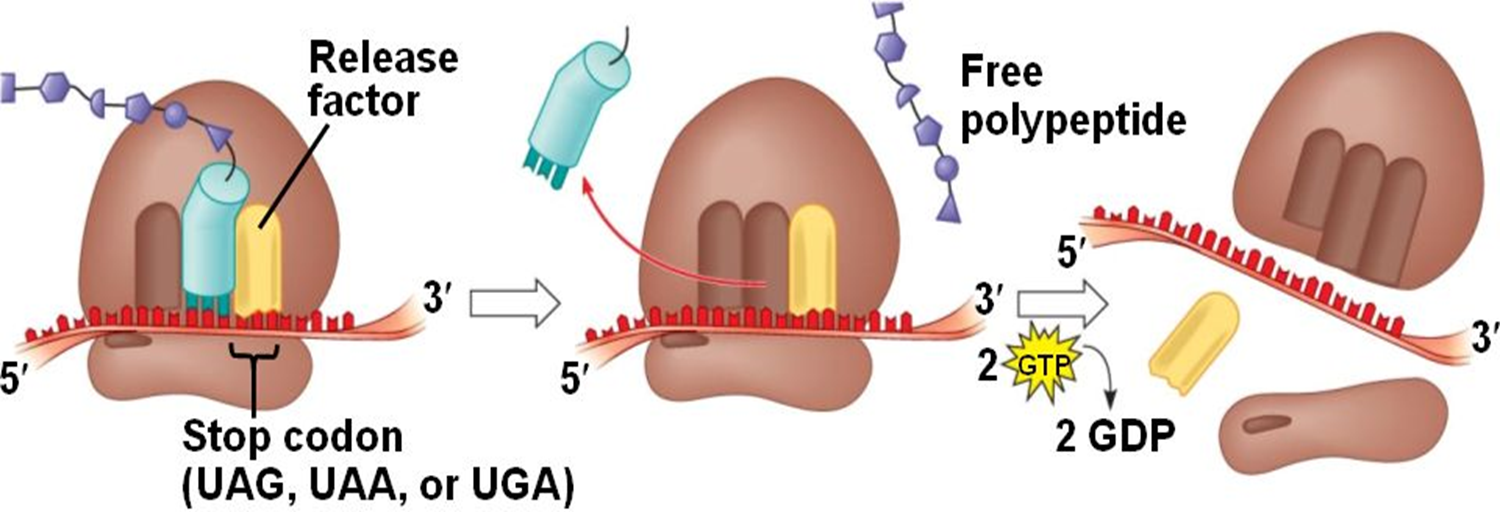 19
Core Knowledge
Posttranslational Modification
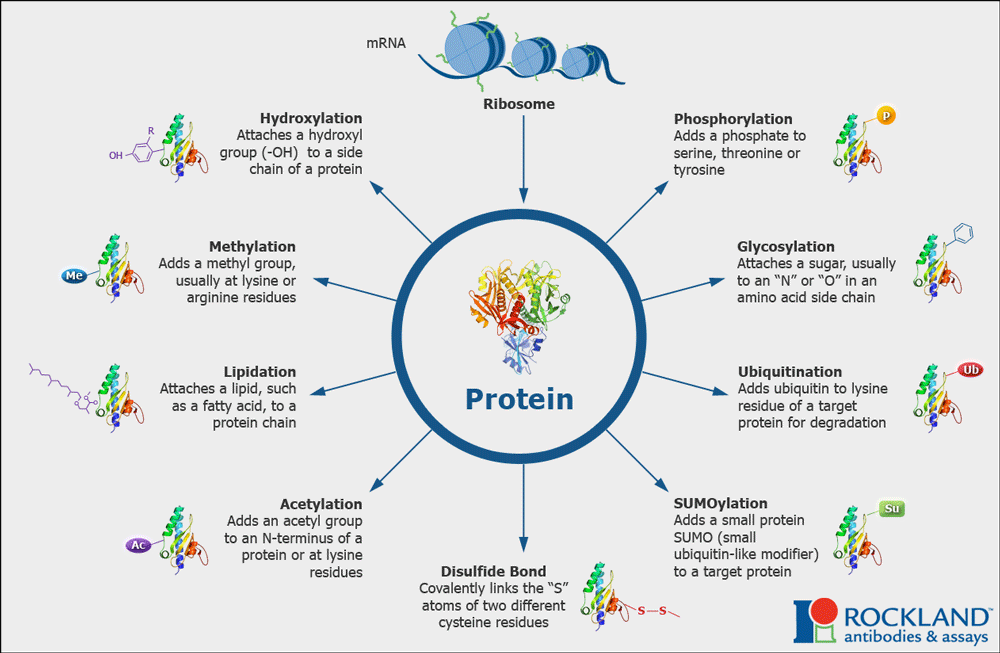 20
Horizontal Integration
Anatomical & Physiological Aspects
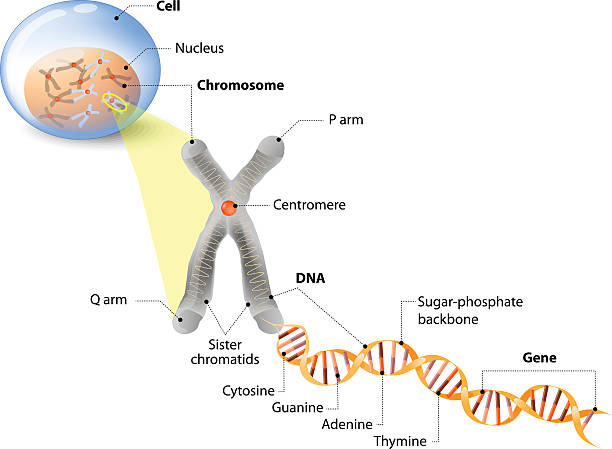 21
Horizontal Integration
Anatomical & Physiological Aspects
Control center of cell 
Contains genetic material
Cell division 
Heredity
22
Vertical Integration
Action of Antibiotics
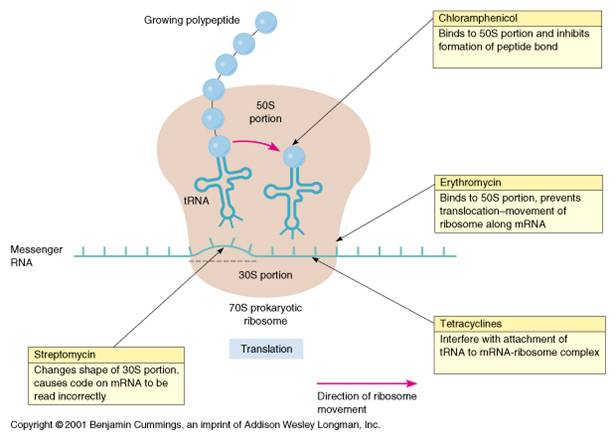 Action of Antibiotics
Spiral Integration
Family Medicine
Family Medicine plays important role in following manner:
Early Diagnosis
Education
Dietary Guidance
Monitoring
Refer to Specialists
25
Spiral Integration
Artificial Intelligence
Artificial Intelligence plays role in following aspects:
Decoding DNA sequences to 
pinpoint genetic variations 
identify genetic abnormalities 
Utilizes extensive data from patient thereby enhancing prevention, diagnosis & treatment based on individual genetic profiles
Food Recommendations
26
Spiral Integration
Suggested Research Article
Abstract
Coupled transcription-translation (CTT) is a hallmark of prokaryotic gene expression. CTT occurs when ribosomes associate with and initiate translation of mRNAs whose transcription has not yet concluded, therefore forming “RNAP.mRNA.ribosome” complexes. CTT is a well-documented phenomenon that is involved in important gene regulation processes, such as attenuation and operon polarity. Despite the progress in our understanding of the cellular signals that coordinate CTT, certain aspects of its molecular architecture remain controversial. Additionally, new information on the spatial segregation between the transcriptional and the translational machineries in certain species, and on the capability of certain mRNAs to localize translation-independently, questions the unanimous occurrence of CTT. Furthermore, studies where transcription and translation were artificially uncoupled showed that transcription elongation can proceed in a translation-independent manner. Here, we review studies supporting the occurrence of CTT and findings questioning its extent, as well as discuss mechanisms that may explain both coupling and uncoupling, e.g., chromosome relocation and the involvement of cis- or trans-acting elements, such as small RNAs and RNA-binding proteins. These mechanisms impact RNA localization, stability, and translation. Understanding the two options by which genes can be expressed and their consequences should shed light on a new layer of control of bacterial transcripts fate.
Link: https://www.frontiersin.org/journals/microbiology/articles/10.3389/fmicb.2020.624830/full


Journal Name : Front. Microbiol
 
Title: Coupled Transcription-Translation in Prokaryotes: An Old Couple With New


Author Name: Mikel Irastortza-Olaziregi, Orna Amster-Choder
27
Spiral Integration
Bioethics
Appropriate information
Explain to patient or his family the genetic aspects of the condition 
Counselling
28
How To Access Digital Library
Steps to Access HEC Digital Library
Go to the website of HEC National Digital Library
On Home Page, click on the INSTITUTES
A page will appear showing the universities from Public and Private Sector and other Institutes which have access to HEC National Digital Library HNDL
Select your desired Institute
A page will appear showing the resources of the institution
Journals and Researches will appear
You can find a Journal by clicking on JOURNALS AND DATABASE and enter a keyword to search for your desired journal
29
Learning Resources
Textbook of Biochemistry, Lippincott Illustrated Reviews 8th edition, chapter no. 32, page no. 885-910
Google scholar
Google images
30
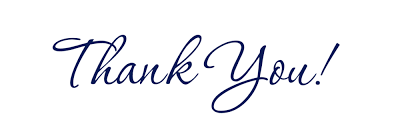 31